3 Years In… 
And, Still Growing Strong
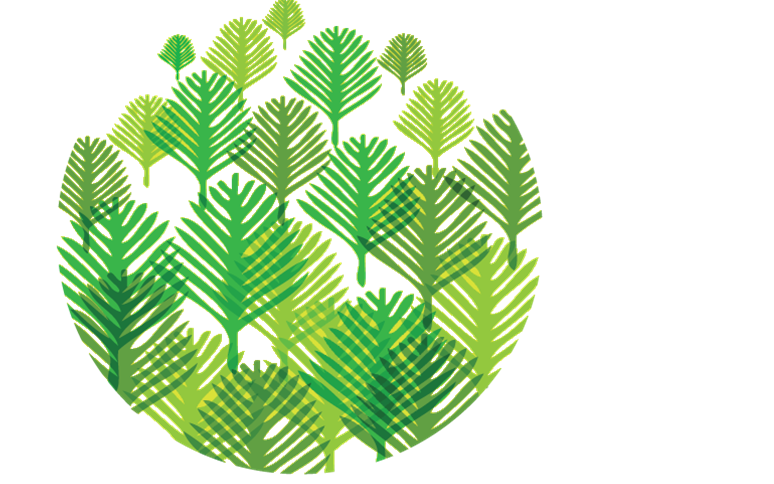 MARTA’s        Environmental Management System (EMS)
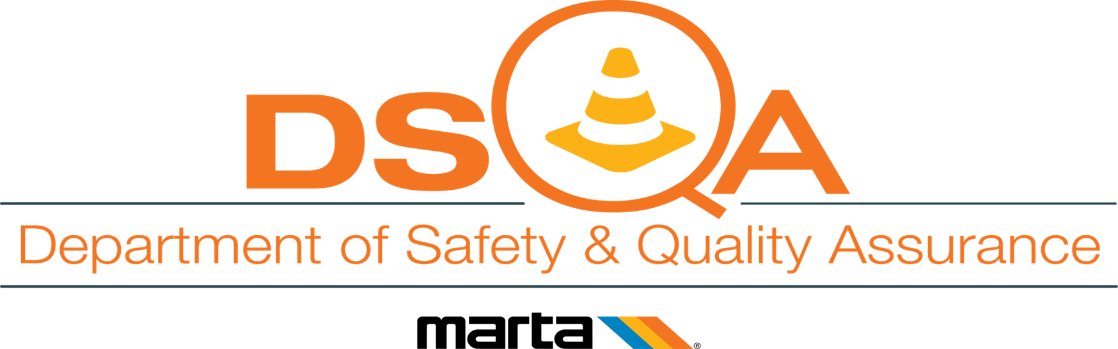 Executive Order 13148: “Greening the Government through Leadership in Environmental Management” 

Signed by President Bill Clinton April 21, 2000 
Implementation of EMS is mandated in EO 13148 
FTA began offering training for Transit agencies in 2012
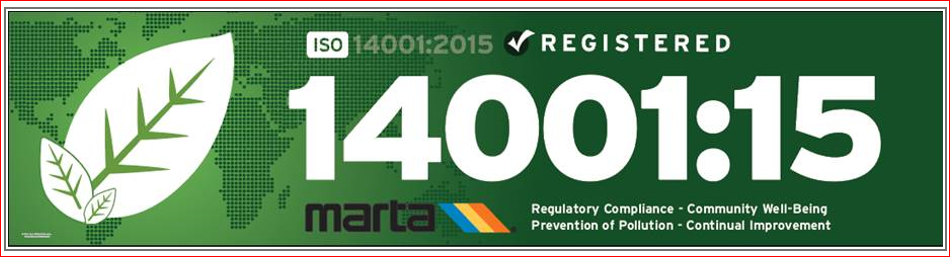 Why MARTA Based our EMS Program on  ISO 14001:2015
ISO 14001:2015 Certified Facilities
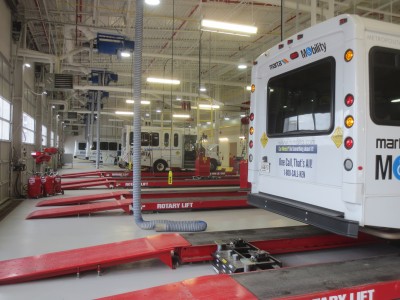 Headquarters
Armour Yard
Laredo
Brady Mobility
South Yard
IOC
Streetcar
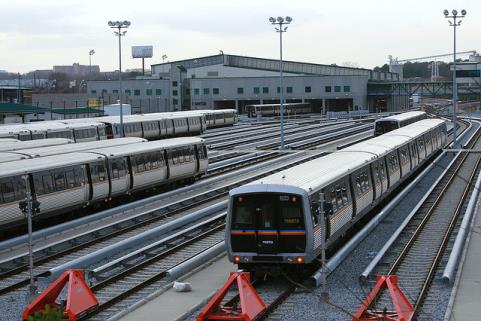 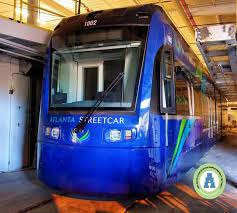 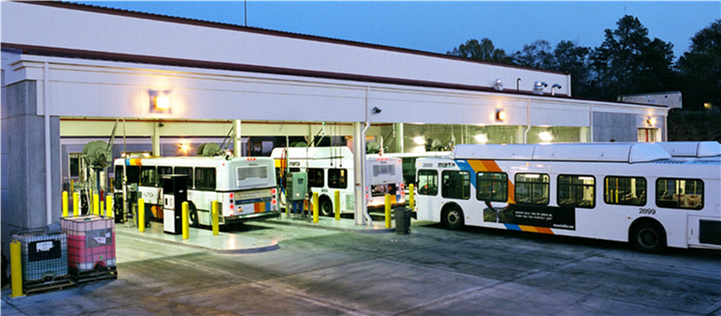 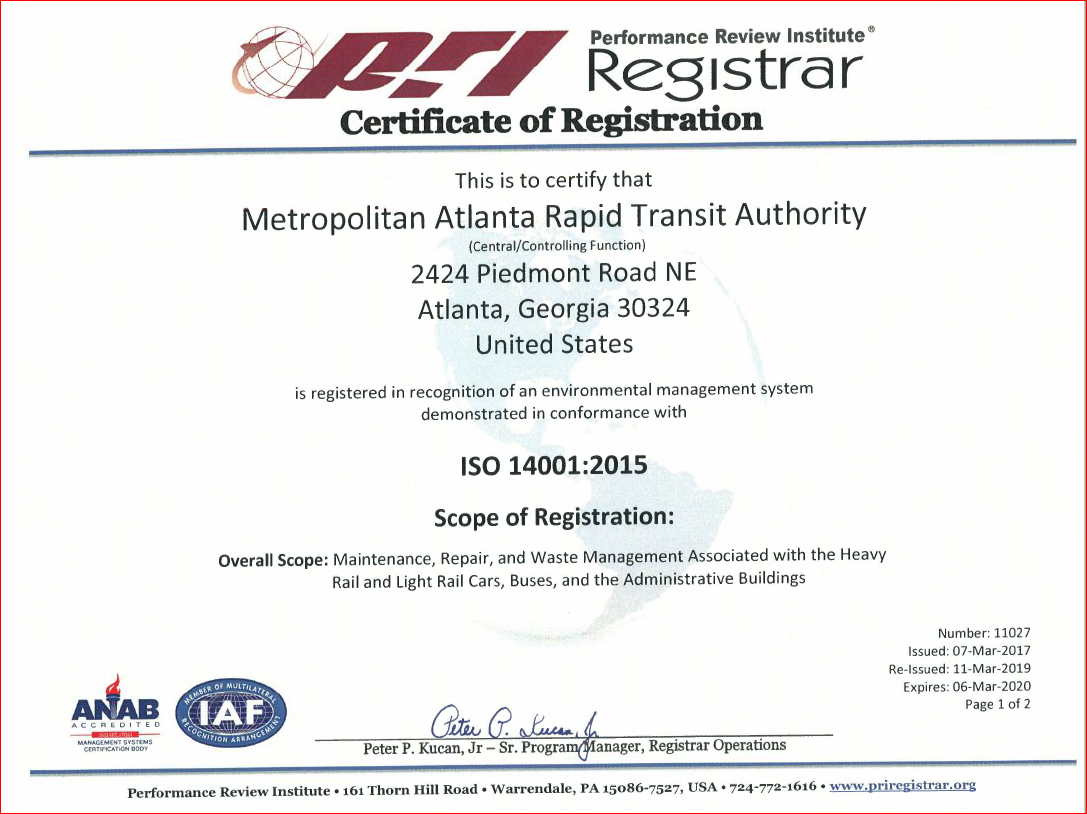 We are nationally recognized as one of the first transit agencies to be a ISO 14001:2015 certified multi-site organization.
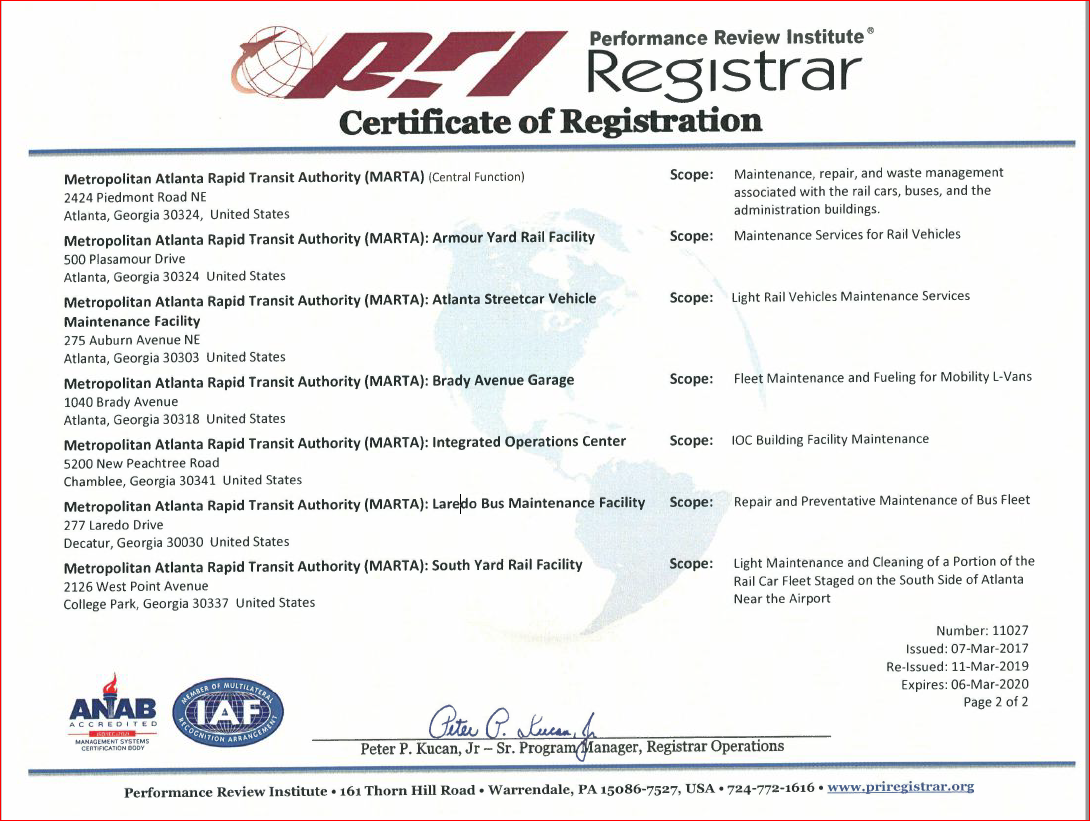 Environmental Management System
ISO 14001:2015 Framework
MARTA’s Environmental Policy
Components of an EMS
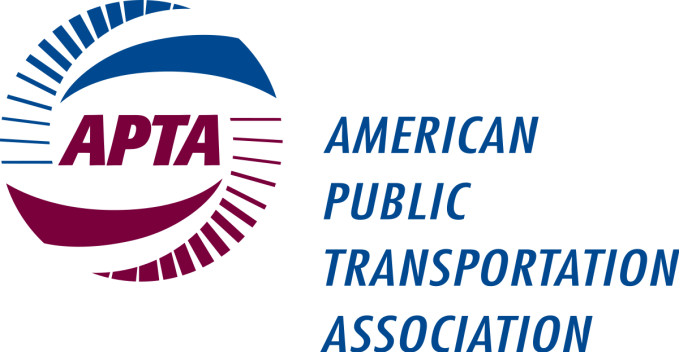 EMS External Initiatives
APTA established an EMS Working Group in January 2019 (Sustainability sub-committee)

MARTA EMS Program Manager is serving as the Chair

Members from transit agencies across North America
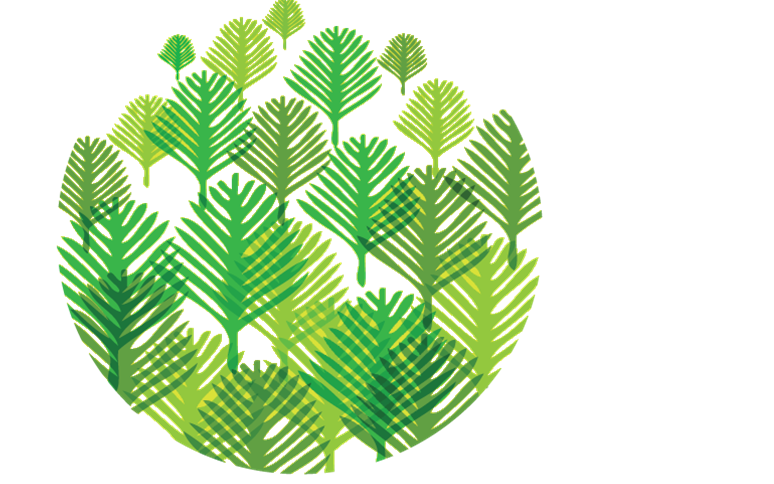 Thank You
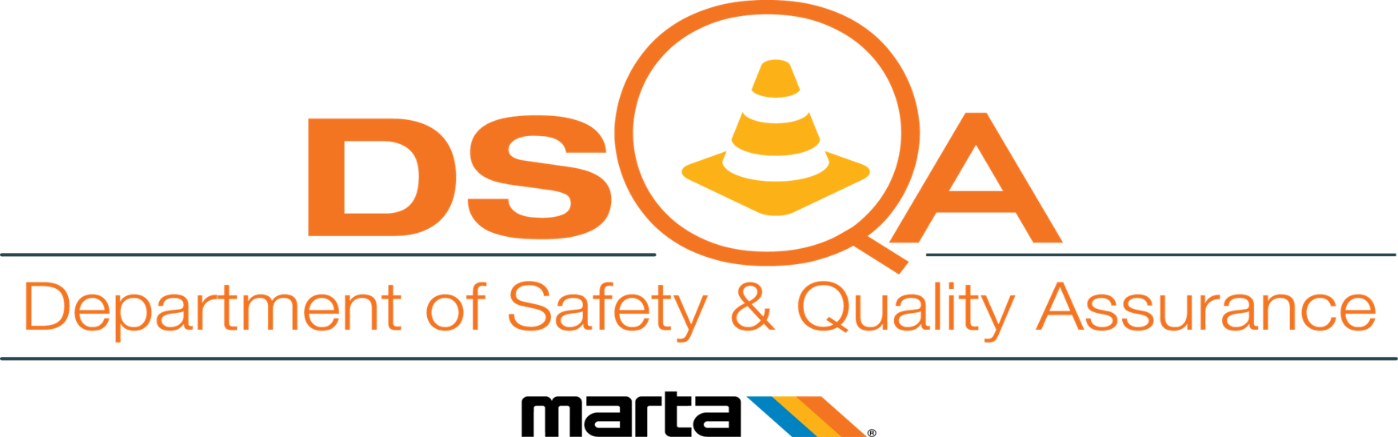